Главное управления МЧС России по Республике Башкортостан
МЕРЫ ПОЖАРНОЙ БЕЗОПАСНОСТИ НА ДАЧНОМ УЧАСТКЕ
С наступлением летнего периода возрастает угроза возникновения пожара. 
Уважаемые жители города!
В пожароопасный период на дачных участках
ЗАПРЕЩАЕТСЯ:
Выжигать сухую траву;
Складировать на участках отходы и мусор;
Бросать непотушенные спички, окурки;
Оставлять на солнце  тару с горючими газами;
Разводить костры, сжигать мусор , отходы, тару;
Оставлять без присмотра топящиеся печи.
                         Чтобы избежать пожар необходимо:

Соблюдать меры предосторожности при пользовании газовыми приборами;
Иметь на участке запасы воды для пожаротушения;
Сухую траву, строительный мусор складировать и сжигать в бочках;
Своевременно ремонтировать отопительные печи, очищать дымоходы от сажи;
Обустроить противопожарные разрывы путем выкоса травы и вспашки между постройками, а также не захламлять их мусором.
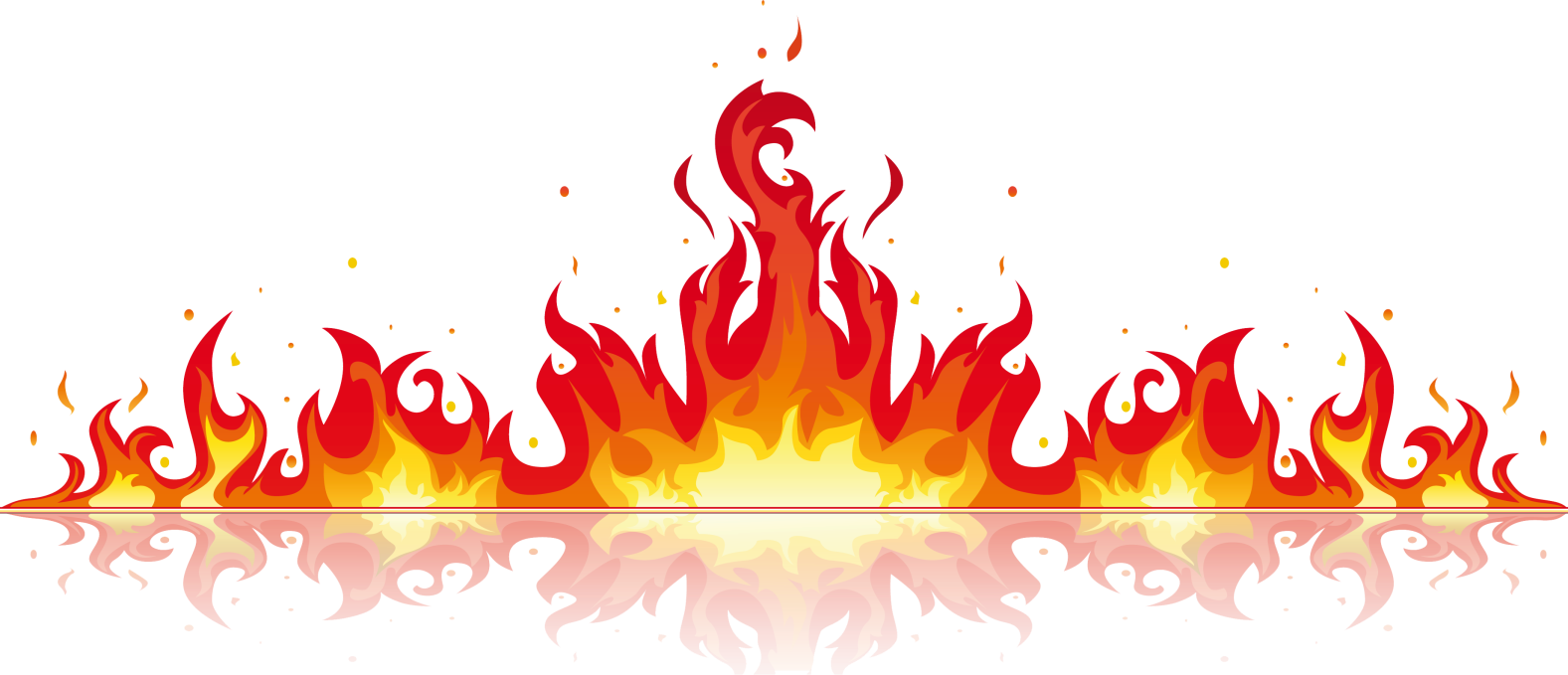 ЕДИНЫЙ ТЕЛЕФОН ПОЖАРНЫХ И СПАСАТЕЛЕЙ 101
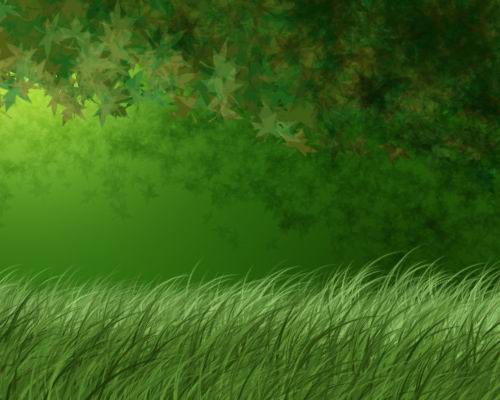 Главное управления МЧС России по Республике Башкортостан
Берегите лес от пожара!
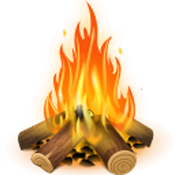 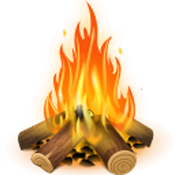 Находясь в лесу соблюдайте правила:

       НЕ БРОСАТЬ НА ЗЕМЛЮ ГОРЯЩИЕ СПИЧКИ ИЛИ НЕПОТУШЕННЫЕ ОКУРКИ;       НЕ РАЗВОДИТЬ КОСТРЫ В ПОЖАРООПАСНЫЙ ПЕРИОД;       НЕ СЖИГАТЬ МУСОР В ЛЕСУ;       НЕ ИСПОЛЬЗОВАТЬ ВО ВРЕМЯ ОХОТЫ ПЫЖИ ИЗ ТЛЕЮЩИХ МАТЕРИАЛОВ;       НЕ ОСТАВЛЯТЬ В ЛЕСУ МУСОР, ОСОБЕННО ОБТИРОЧНЫЙ МАТЕРИАЛ, ПРОПИТАННЫЙ МАСЛОМ, БЕНЗИНОМ ИЛИ ДРУГИМ ГОРЮЧИМ МАТЕРИАЛОМ;       НЕ ОСТАВЛЯТЬ В ЛЕСУ СТЕКЛЯННЫЕ БУТЫЛКИ ИЛИ ОСКОЛКИ СТЕКЛА.
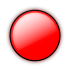 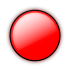 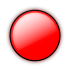 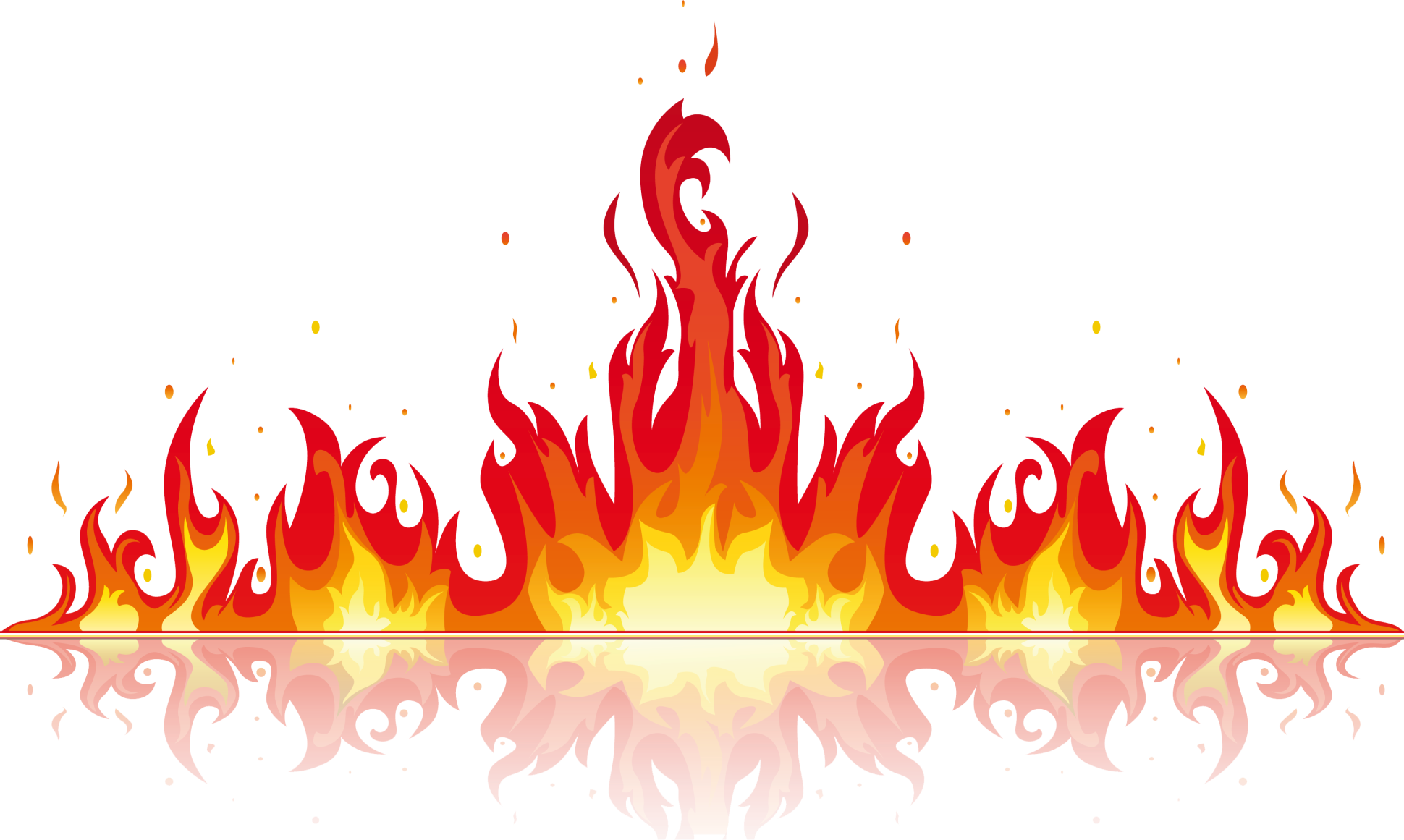 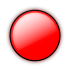 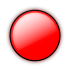 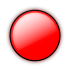 ЕДИНЫЙ ТЕЛЕФОН ПОЖАРНЫХ И СПАСАТЕЛЕЙ 101